Jezus en Petrus, 
een mens als ik
Paasprogramma 2022
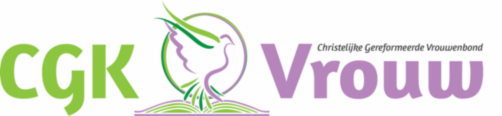 I. De lijdende Heiland en Petrus
Lezen: Belijdenis Mattheus 16:13-25
Zingen: Schriftberijming 24 vers 1,4,5 (melodie Psalm 134)
Wij roepen Koning Christus aan,van God, de Vader, uitgegaan:in menslijk vlees en menslijk bloedheeft ons Gods eigen Zoon ontmoet.
 
In heel de wereld is gehoorddit blijde evangelie woorden waar de tijding werd geloofd,is Hij erkend als Heer en Hoofd.
Zingen: Schriftberijming 24 vers 1,4,5 (melodie Psalm 134)
De Vader zelf sprak tot zijn Zoon:Zit aan mijn zijde op mijn troon,tot zich uw laatste vijand buigten aller tong U eer betuigt.
I. De lijdende Heiland en Petrus
Lezen: Voetwassing Johannes 13:1-15 en 36-38
Gedicht: Voetwassing (1)
Daar staat de kruik. Maar ik? Tóch loop ik door.
Zou ik mijn broeders voeten moeten wassen?
Ik kijk wel uit. Daar zal ik echt voor passen.
Een ander mag, ik sta te hoog daarvoor.
 
Ik zoek mijn plek, maar maak me alweer dik.
Johannes heeft toch niet die plaats al ingenomen?
Er zal toch geen onenigheid van komen?
Het spreekt vanzelf: naast Jezus, daar hoor ík.
Gedicht: Voetwassing (1)
We liggen aan, de rust is weer een feit.
De Meester laat ons iets belangrijks weten.
‘Het is mijn diepe wens dit Pascha nog te eten
met jullie allemaal, voordat Ik lijd.’ 

Dan staat Hij op. Waar gaat Hij nu naartoe?
Ik zie Hem naar de kruik met water lopen.
Zijn kleed uitdoen, de linnen doek om knopen.
Alsof Hij zeggen wil: Zien jullie wat Ik doe?
Gedicht: Voetwassing (1)
De boosheid komt al heel gauw in mij op.
Gaat Hij, de Meester, slavenwerk verrichten?
Maar dát kan Hij Zichzelf toch niet verplichten?
Dat gaat te ver. De wereld op zijn kop!
 
Hij is nu vlak bij mij. Het gaat al snel.
‘Kom Petrus, geef Mij nu je vuile voeten.’
Ik weiger. Het had andersom gemoeten.
‘Nu snap je het nog niet, maar later wel.’
Gedicht: Voetwassing (1)
Toch houd ik vol: ‘U wast mijn voeten niet!‘
‘Als Ik niet was, hebben wij niets te delen’, zegt Jezus nu.
Met Hem valt niet te spelen.
Ik heb te doen wat Jezus mij gebiedt…
 
‘Dan niet alleen mijn voeten, ook mijn hoofd.
En reinig dan ook allebei mijn handen.‘
‘Dat hoeft niet.’ En ik voel Zijn liefde branden.
‘Je bent al rein, je hebt Mijn woord geloofd.’....
I. De lijdende Heiland en Petrus
Zingen: Opwekking 705
Aan de maaltijd wordt het stil,
als de Meester knielen wil,
en vol liefde als een knecht
elk apart de voeten wast en zegt:
 
Dit is wat Ik wil dat jullie doen,
dit is waarom Ik bij jullie neerkniel.
Dit is hoe mijn kerk behoort te zijn,
dit is wat de wereld ziet van Mij,
als je Mij gaat volgen.
I. De lijdende Heiland en Petrus
Zingen: Opwekking 705
Refrein:	
Toon mijn liefde, aan de ander, dien de ander, 
zo heb Ik ook jou liefgehad.
Heb elkaar lief, wat er ook gebeurt, dien de ander, 
zo heb Ik ook jou liefgehad.
I. De lijdende Heiland en Petrus
In de wereld wordt het stil,
als wij doen wat Jezus wil
en gaan dienen als een knecht,
zoals Hij ons heeft gezegd. Hij zei:
 
Dit is wat Ik wil dat jullie doen,
dit is waarom Ik bij jullie neerkniel.
Dit is hoe mijn kerk behoort te zijn,
dit is wat de wereld ziet van Mij,
als je Mij gaat volgen.
Zingen: Opwekking 705
I. De lijdende Heiland en Petrus
Zingen: Opwekking 705
Refrein:	
Toon mijn liefde, aan de ander, dien de ander, 
zo heb Ik ook jou liefgehad.
Heb elkaar lief, wat er ook gebeurt, dien de ander, 
zo heb Ik ook jou liefgehad.
I. De lijdende Heiland en Petrus
Òf Zingen: Gezang 569 
(melodie Psalm 140)
1 Toen Jezus wist: nu is gekomen
het uur om door de nacht te gaan,
heeft Hij een linnen doek genomen
en water in een schaal gedaan.
 
2 Hij gaf ons zwijgende een teken
en kwam ons voet voor voet nabij,
Hij deed het water van zich spreken,
het stort zich uit en reinigt mij.
I. De lijdende Heiland en Petrus
Òf Zingen: Gezang 569 
(melodie Psalm 140)
3 Zo is de Heer een knecht geworden
en tot de bodem toe gegaan
om ons met ootmoed te omgorden,
Hij doet ons zijn geringheid aan.
 
4 Heer van mijn hart, U bent gekomen
de nacht door naar uw grote dag,
ik heb in eenvoud aangenomen
dat ik U daarin volgen mag.
Gedicht: Voetwassing (2)
Hij ruimt de spullen op en ligt weer aan.
Ik voel de schaamte nu naar boven komen.
Hij heeft het laagste plaatsje ingenomen
en zegt: ‘Zie je wat Ik bij jullie heb gedaan?
 
Als je nu zelf, dit alles overziend, beseft,
dat Ik, de Meester, jullie voeten gewassen heb:
Doe zélf wat had gemoeten.
Wees net als Ik, als één die anderen dient.’
Gedicht: Voetwassing (2)
Die waterkruik wees mij op mijn gebrek.
Ik wilde niet de minste zijn, de kleinste.
Maar Jezus’ wasbeurt maakte mij de reinste.
Hij wees mij liefdevol de juiste plek.

En later, toen begreep ik het pas goed.
Ik viel zo diep, ik hoor mijzelf nóg zweren:
‘Ik ken Hem niet, ik hoor niet bij die Heere!’
Maar Jezus diende mij, Hij gaf Zijn bloed.
Gedicht: Voetwassing (2)
Dat ik bij Hem mocht horen, hield mij klein.
Hij kon mij, ondanks hoogmoed, tóch gebruiken.
Zie jij soms onderweg ook waterkruiken?
Pak ze dan op, en wil de minste zijn!
 
Lukt het je niet? Daar aan het kruis hangt Hij.
Hij heeft niet slechts Zijn kleden afgegeven,
Hij liet Zijn liefde zien, Hij gaf Zijn leven
en zegt: ‘Zó dien ik jou. Dien jij nu Mij?’
Anja den Otter
I. De lijdende Heiland en Petrus
Lezen: Gevangenneming Mattheus 26:31-46
Gedicht: Achtergebleven
Nu zwerf ik schichtig langs de donkere stratenen grijpt de radeloosheid om zijn lotin alle hevigheid mij naar de strot,mij, die ooit zei: ‘Nooit zal ik U verlaten!’
Zo onbarmhartig honen mij die woordenals grootspraak, boordevol van eigenwaan,en elke stap die ‘k zet  bij Hem vandaanweet ik te meer: Ze zullen Hem vermoorden!
Dus struikel ik en val, ik ben verslagen. De angst slaat toe: een grondeloze zeevan rampspoed spoelt mij weg en neemt Hem mee.De toekomst zonder Hem is niet te dragen. Joke Verweerd
I. De lijdende Heiland en Petrus
Zingen: Psalm 38: 1 en 11
1. Groot en eeuwig Opperwezen,Zeer te vrezen, straf mij in Uw gramschap niet;Toon mij toch, dat Uw kastijden,In mijn lijden, uit geen grimmigheid geschiedt.
 
11. Die voorheen mij teêr beminden,En mijn vrinden, wijken, angstig voor mijn plaag;Nabestaanden gaan ter zijden,Wegens 't lijden, en d' ellenden, die ik draag.
I. De lijdende Heiland en Petrus
Zingen: Psalm 38: 4 en 5 (DNP)
4. Wie mij kwellen, wie mij haten,laat ik praten, ook al gaan ze fel tekeer.Met mijn allerlaatste krachtenblijf ik wachten, totdat U mij antwoordt, HEER.
 
5. Geef dat ik niet uit zal glijdenin het lijden, dat mij altijd vergezelt.Angstig voel ik mij en nietig,diep verdrietig, om de zonde die mij kwelt.
I. De lijdende Heiland en Petrus
Lezen: Verloochening Mattheus 26: 57-58, 69-75
I. De lijdende Heiland en Petrus
Meditatie  
“De Here keek Petrus aan”
I. De lijdende Heiland en Petrus
Zingen: Gebed des Heeren 
vers 7 en 8
7. Leid ons in geen verzoeking ooit,Verberg voor ons Uw aanzicht nooit;Gij weet het, onze kracht is klein;De driften veel, en ’t hart onrein,Wat wordt er van ons in dien staat,O Vader, zo Gij ons verlaat?
I. De lijdende Heiland en Petrus
Zingen: Gebed des Heeren 
vers 7 en 8
8. Verlos ons uit des bozen macht;Bescherm en sterk ons door U kracht; Wij zijn toch zwak, Zijn sterkt’ is groot;Dus zijn w’ elk ogenblik in nood;Hier komt nog vlees en wereld bij;Ai, sterk ons dan, en maak ons vrij.
PAUZE/ 
muzikaal intermezzo, n.a.v. een paaslied?
Gedicht:
Paasmorgen, ik hoor
de roep van de kieviten
in het veld: ‘Vivit*!’
Jaap Zijlstra
 
* Hij leeft.
II. De Opgestane en Petrus
Lezen: Opstanding Johannes 20:1-10
II. De Opgestane en Petrus
Zingen: Gezang 215 : 1, 2 en 3 
(Liedboek 1973)
1 Christus, onze Heer, verrees, halleluja!
Heilge dag na angst en vrees, halleluja!
Die verhoogd werd aan het kruis, halleluja,
bracht ons in Gods vrijheid thuis, halleluja!
 
2 Prijst nu Christus in ons lied, haleluja,
die in heerlijkheid gebiedt, halleluja,
die aanvaardde kruis en graf, halleluja,
dat Hij zondaars ’t leven gaf, halleluja!
II. De Opgestane en Petrus
Zingen: Gezang 215 : 1, 2 en 3 
(Liedboek 1973)
3 Maar zijn lijden en zijn strijd, halleluja,
heeft verzoening ons bereid, halleluja!
Nu is Hij der heemlen Heer, halleluja!
Englen juublen Hem ter eer, Halleluja!
II. De Opgestane en Petrus
Òf  Psalm 118 : 1, 7, en 14 OB
1. Laat ieder ’s Heren goedheid loven,
want goed is d’ Oppermajesteit.
Zijn goedheid gaat het al te boven,
zijn goedheid duurt in eeuwigheid.
Laat Isrel nu Gods goedheid loven
en zeggen: ‘Roemt Gods Majesteit!
Zijn goedheid gaat het al te boven,
zijn goedheid duurt in eeuwigheid!’
II. De Opgestane en Petrus
Òf  Psalm 118 : 1, 7, en 14 OB
7. De Heer is mij tot hulp en sterkte:
Hij is mijn lied, mijn psalmgezang.
Hij was het, die mijn heil bewerkte,
dies loof ik Hem mijn leven lang.
Men hoort der vromen tent weergalmen
van hulp en heil, ons aangebracht.
Daar zingt men blij, met dankb’re psalmen:
‘Gods rechterhand doet grote kracht.’
II. De Opgestane en Petrus
Òf  Psalm 118 : 1, 7, en 14 OB
14. Gij zijt mijn God, U zal ik loven,
verhogen uwe majesteit.
Mijn God, niets gaat uw roem te boven,
U prijs ik tot in eeuwigheid.
Laat ieder ’s Heren goedheid loven,
want goed is d’ Oppermajesteit:
zijn goedheid gaat het al te boven,
zijn goedheid duurt in eeuwigheid.
II. De Opgestane en Petrus
Òf  Psalm 118 : 1, 5, en 9 NB
1. Laat ieder ’s HEREN goedheid prijzen,
zijn liefde duurt in eeuwigheid.
Laat, Israël, uw lofzang rijzen:
Zijn liefde duurt in eeuwigheid.
Dit zij het lied der priesterkoren;
Zijn liefde duurt in eeuwigheid.
Gij, die den HEER vreest, laat het horen;
Zijn liefde duurt in eeuwigheid.
II. De Opgestane en Petrus
Òf  Psalm 118 : 1, 5, en 9 NB
5. De HEER is mij tot hulp en sterkte,
Hij is mijn lied, mijn psalmgezang.
Hij is het, die mijn heil bewerkte.
Ik loof den HEER mijn leven lang.
Hoort in hun kamp Gods knechten zingen
nu Hij de zege heeft gebracht:
Gods rechterhand doet grote dingen,
Gods rechterhand heeft grote kracht!
II. De Opgestane en Petrus
Òf  Psalm 118 : 1, 5, en 9 NB
9. Dit is de dag, die God deed rijzen,
juicht nu met ons en weest verblijd.
O God, geef thans uw gunstbewijzen,
geef thans het heil door ons verbeid.
Gezegend zij de grote koning
die tot ons komt in ’s HEREN naam.
Wij zeeg’nen u uit ’s HEREN woning,
wij zegenen u al tezaam.
Gedicht: Paaslied (Jaap Zijlstra)
Wij zingen bij de gratie van
het graan dat opstaat als een man,
de korrel die ontbonden is
en uitbreekt in verrijzenis.
 
Van harte zingen wij U lof,
o Heer, die opdaagt uit het stof,
van alle oogst de eersteling,
de garve van de opstanding.
Gedicht: Paaslied (Jaap Zijlstra)
Gij die gevallen zijt als zaad
en vorstelijk te velde staat,
de smalle vore van het graf
werpt hondervoud zin vruchten af.
 
Heilige Geest, zo ver Gij waait,
hebt Gij de akker ingezaaid
met graan dat niet in vrede rust
maar opstaat tot een lieve lust.
II. De Opgestane en Petrus
Zingen: Uit aller mond 87 : 1 en 3
1. Jezus is ons licht en leven!
Hij, die, aan het kruis geheven,
met zijn bloed ons heeft gekocht,
heeft nu vorst’lijk overmocht.
Hij kan niet gebonden wezen;
als een Held is Hij verrezen!
Halleluja! Halleluja!
II. De Opgestane en Petrus
Zingen: Uit aller mond 87 : 1 en 3
3. ’t Leven heeft de dood verslonden;
wat geboeid is, wordt ontbonden.
Dood, waar is uw overmacht,
waar uw prikkel, waar uw kracht?
’s Heren vrijgekochten hopen,
want de hemel gaat hun open.
Halleluja! Halleluja!
III. De Herder en Petrus
Lezen: Johannes 21:1-19 21:1, 15-19
III. De Herder en Petrus
Zingen: weerklank lied 58 
(melodie: Lam Gods, dat zo onschuldig)
Heer Jezus, goede herder,Gij weet: ik kan niet verder,ik kan niet zonder U;o herder, blijf mij leiden,ik kan mijzelf niet weiden,ik kan niet verder zonder U!
III. De Herder en Petrus
Zingen: weerklank lied 58 
(melodie: Lam Gods, dat zo onschuldig)
Rotsvast zou ik geloven,geen mens zou mij ontrovenmijn onbegrensde trouw - meer Heer, Gij ziet mij schromenom nu tot U te komenmet niets dan ootmoed en berouw.
III. De Herder en Petrus
Zingen: weerklank lied 58 
(melodie: Lam Gods, dat zo onschuldig)
Vergeef mijn grote woorden - o, dat ik beter hoordenaar wat Gij vroeg van mij:mijn hoogmoed op te geven,mijn overmoedig leven - De goede herder? Dat zijt Gij!
III. De Herder en Petrus
Zingen: weerklank lied 58 
(melodie: Lam Gods, dat zo onschuldig)
Gij draagt mij in genade,Gij vraagt niet naar mijn daden,Gij koestert zelfs geen grief;gij vraagt niet te belovenweer rotsvast te geloven - Gij vraagt alleen: Hebt gij Mij lief?
Gedicht: Uw getuige
Heer, ik weet het: U komt spoedig.Ja, Uw komst is reeds in zicht.Geef mij liefde, maak me moedig,om te zijn een lichtend licht.Wil mij ware wijsheid geven.Eigen wijsheid is maar schijn.Laat mij in mijn daag’lijks levenUw getuige mogen zijn.
 
Dat mijn woorden niemand schaden,ik niet in de weg zal staan.dat ik niemand door mijn dadenzal verhind’ren in te gaan.M.A. Groeneweg-de Reuver
III. De Herder en Petrus
Zingen: Uit aller mond 155 : 1, 3 en 6
1. Zoals ik ben, ’k heb anders niet
dan ’t offer ook voor mij geschied
en dat U zelf mij roepen liet,
o Lam van God, ik kom, ik kom.
 
3. Zoals ik ben, ofschoon altijd
in twijfel, in opstandigheid,
van binnen vrees, van buiten strijd,
o Lam van God, ik kom, ik kom.
III. De Herder en Petrus
Zingen: Uit aller mond 155 : 1, 3 en 6
6. Zoals ik ben - Uw liefde, Heer,
wierp elke hinderpaal terneer -
om slechts te zijn van U, o Heer,
o Lam van God, ik kom, ik kom.
Gedicht: Volgen
Volgen hebt U, Heer, geboden,niet het minst in tegenspoed.volgen in gevaar en noden; U te volgen is zo goed!
 
Volgen, wilt U ons dit leren, achter U te gaan geeft moed.Volgen is ons tot u keren,U te volgen is zo goed!
Gedicht: Volgen
Volgen brengt ons steeds Uw zegen,geeft ons leven glans en goed.Volgen voert ons op uw wegen,U te volgen is zo goed!
 
Volgen wilt U rijk belonenmet het eeuwig, zalig goed.volgen is straks bij U wonen,U te volgen is zo goed!J. Van Amstel
III. De Herder en Petrus
Zingen: U zij de glorie
1. U zij de glorie, opgestane Heer!U zij de victorie, nu en immermeer.Uit een blinkend stromen 
daald’ een engel af,Heeft de steen genomen 
van ’t verwonnen graf.U zij de glorie, opgestane Heer!U zij de victorie, nu en immermeer.
III. De Herder en Petrus
Zingen: U zij de glorie
2. Ziet Hem verschijnen, Jezus onze Heer!Hij brengt al de zijnen in zijn armen weer.Weest dan volk des Heren, 
blijd’ en welgezind,en zegt telkenkere; 
Christus overwint!U zij de glorie, opgestane Heer!U zij de victorie, nu en immermeer.
III. De Herder en Petrus
Zingen: U zij de glorie
3. Zou ik nog vrezen, nu Hij eeuwig leeft,die mij heeft genezen, die mij vrede geeft?In zijn godd’lijk wezen 
is mijn glorie groot,Niets heb ik te vrezen 
in leven en dood.U zij de glorie, opgestane Heer!U zij de victorie, nu en immermeer.